Demonstrations on Project Required Resources & Development Environment
RubberDuckys
Tawfic Jobah, 
Dylan Gonzalez,
 Aldair Martinez
IDE’s
-Visual Studio code
-Used for the front-end development
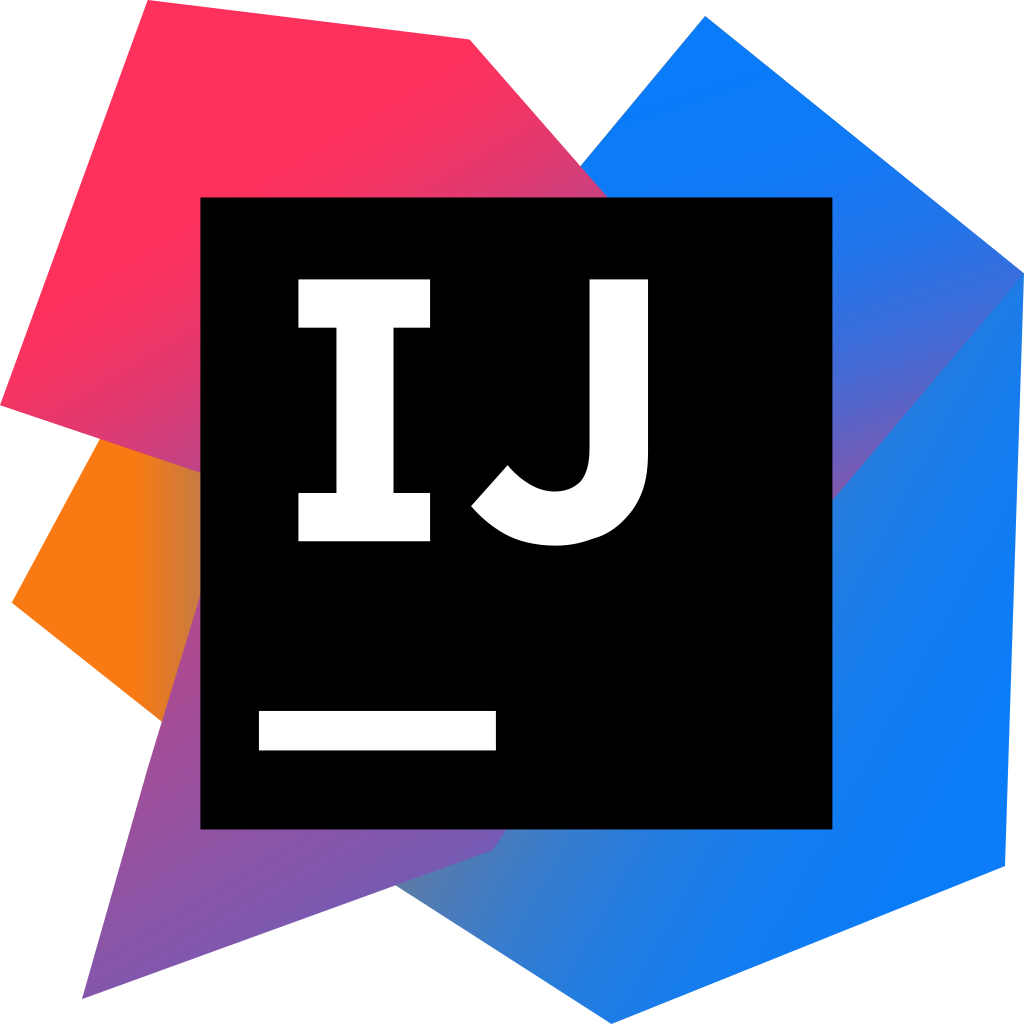 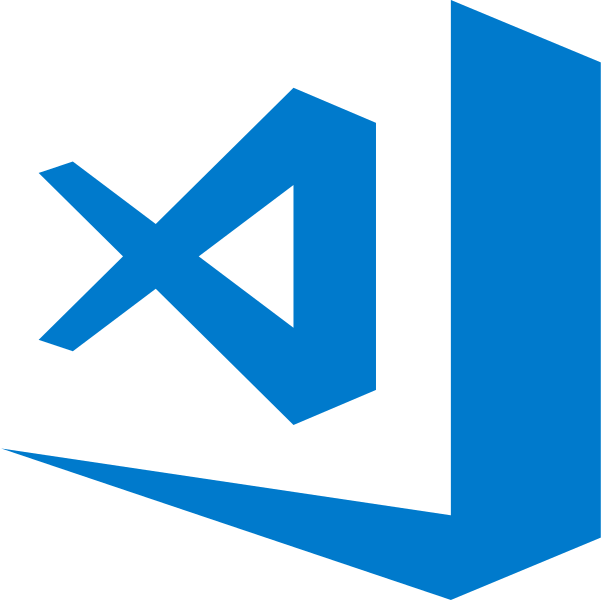 -intelliJ
-Backend development
-required software for Corda development
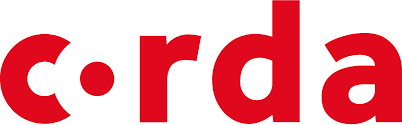 Corda 5
-blockchain app development platform built for highly regulated industries
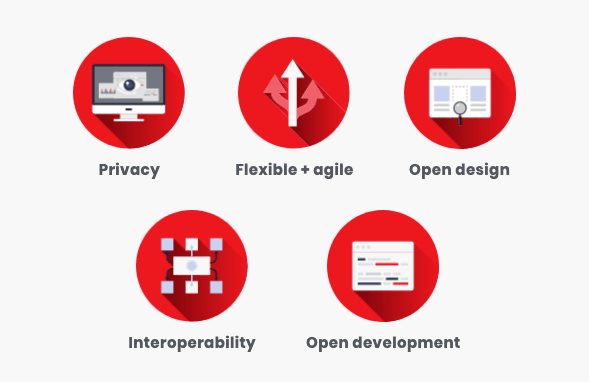 Languages
Angular 
TypeScript: object-oriented version of JavaScript
Front end
Java

Corda uses java or kotlin 
Back end
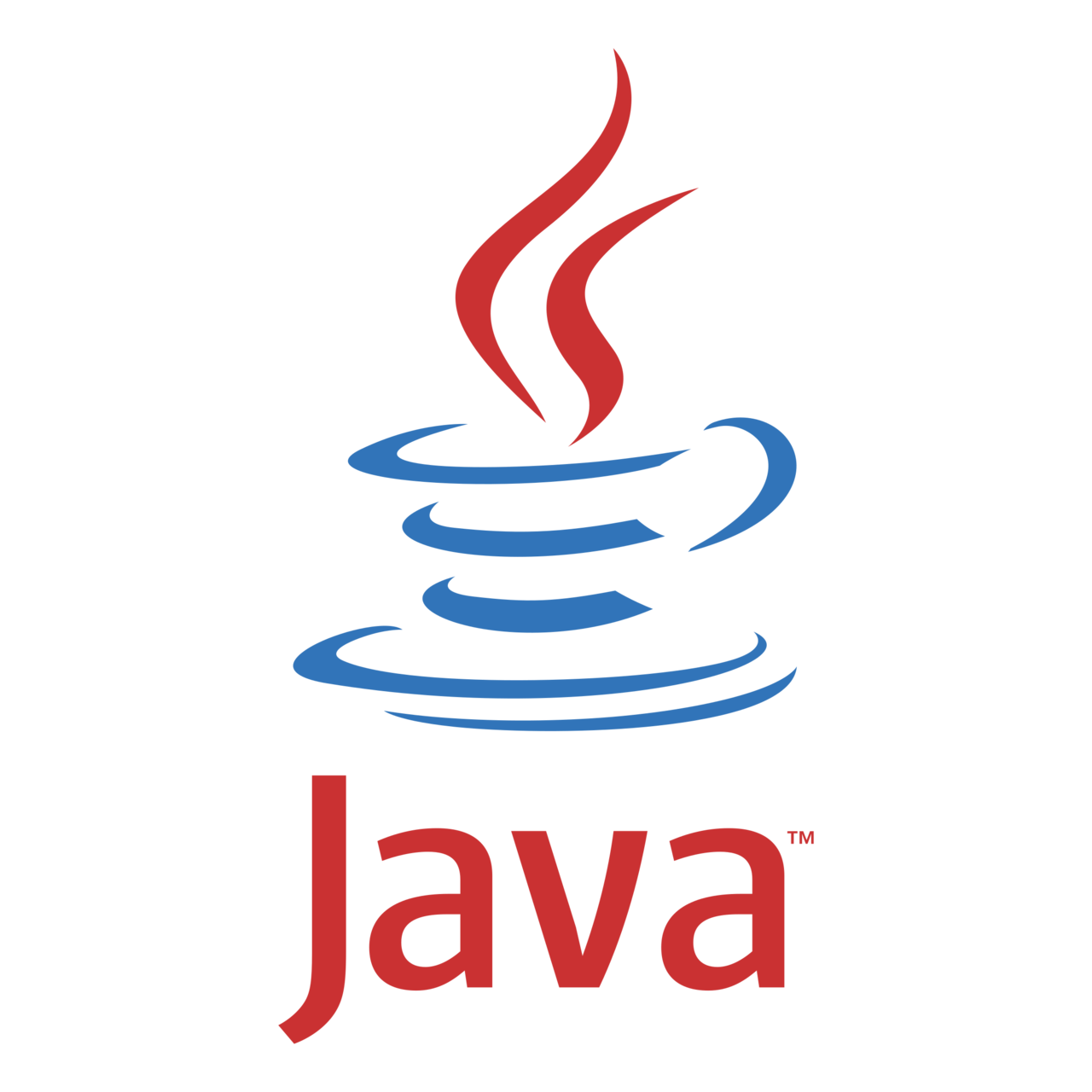 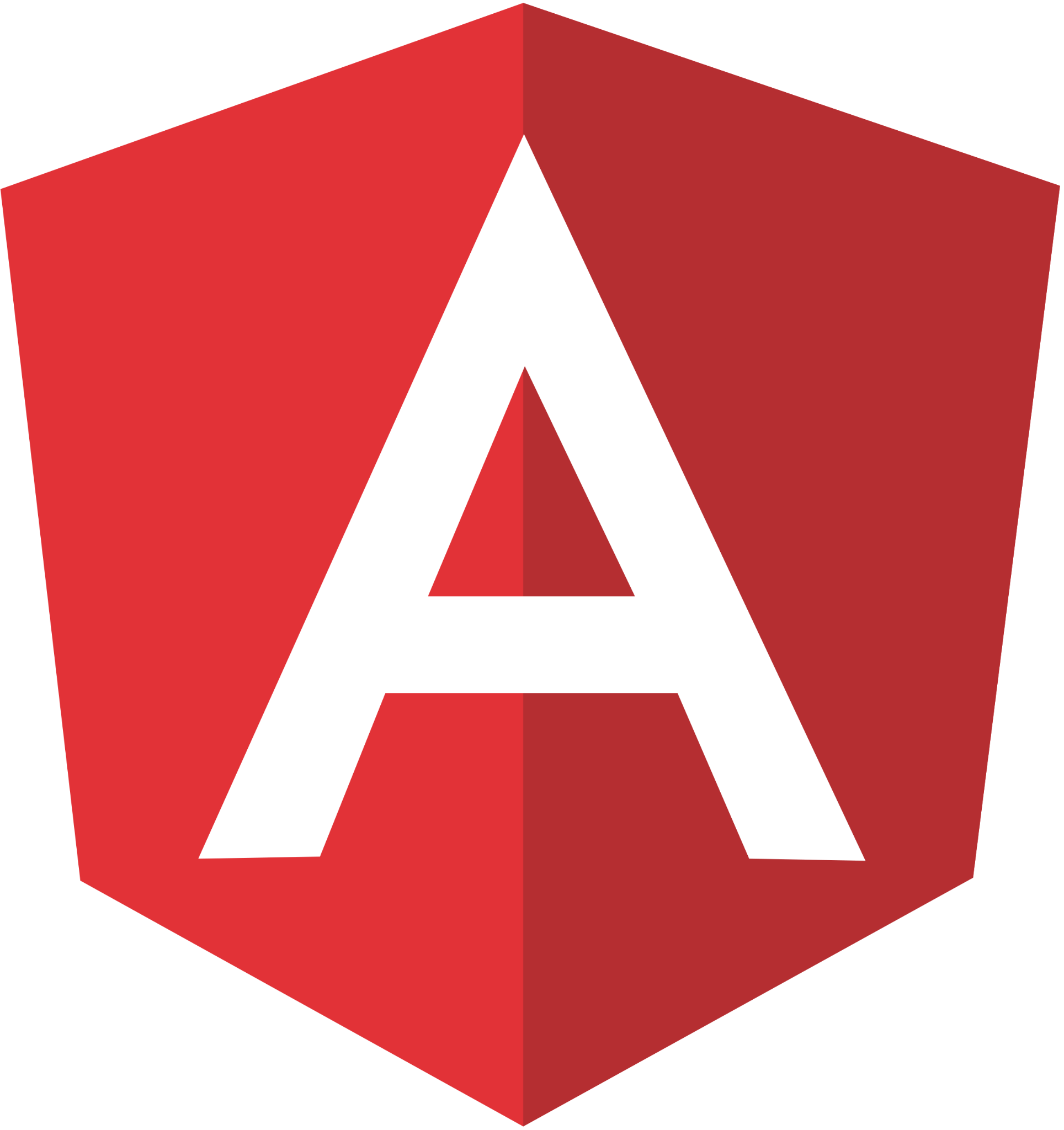 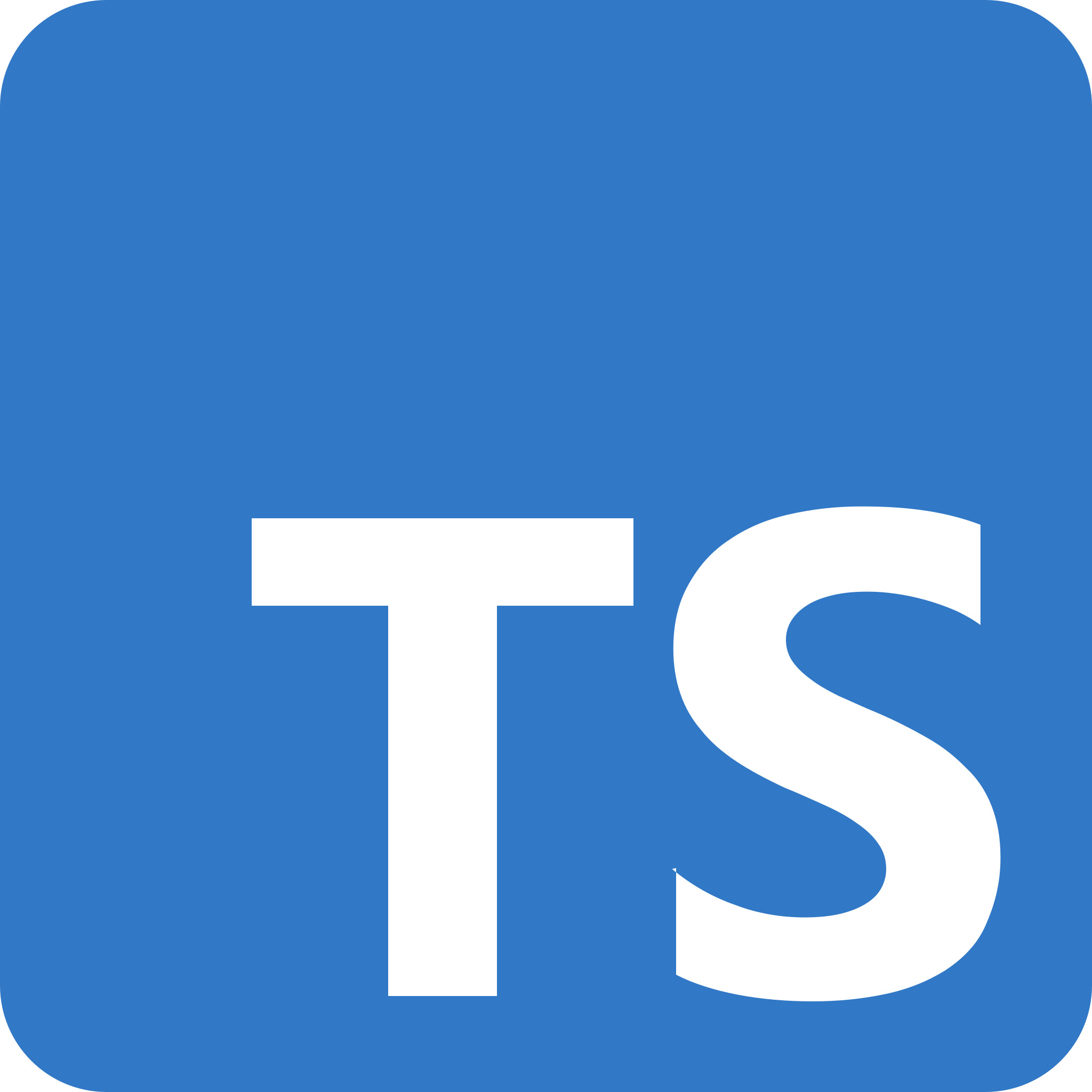 Hosting Services
Google Cloud Engine
-Phase 1 is running the program on a virtual machine
AWS Instances
-Phase 2 is getting the program to run on AWS using Instances
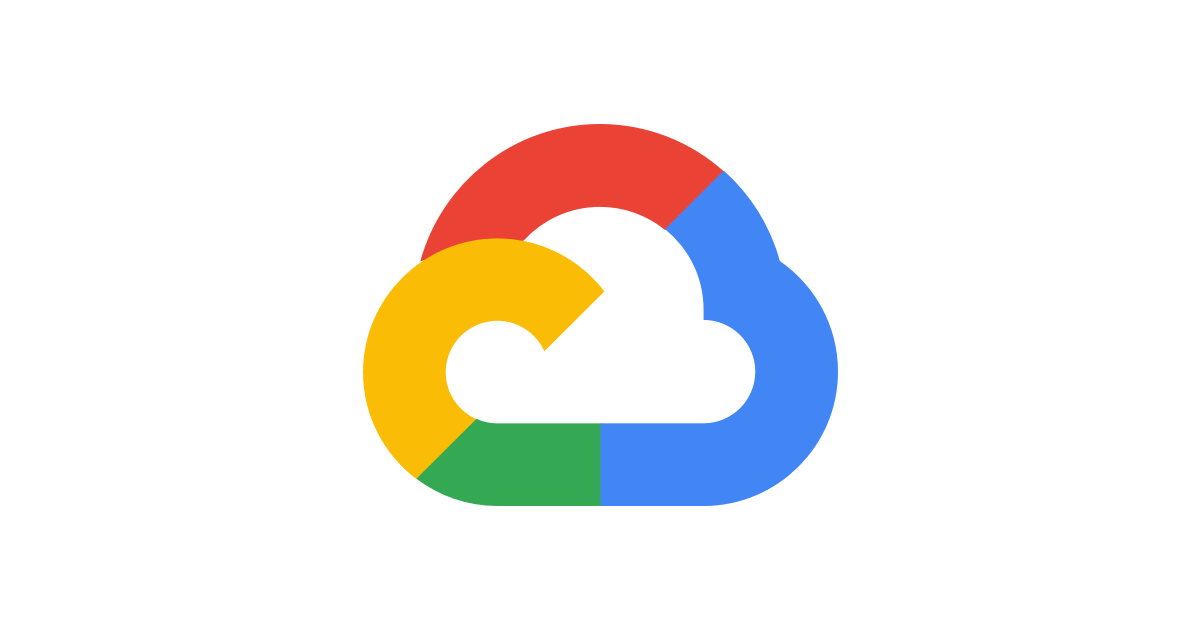 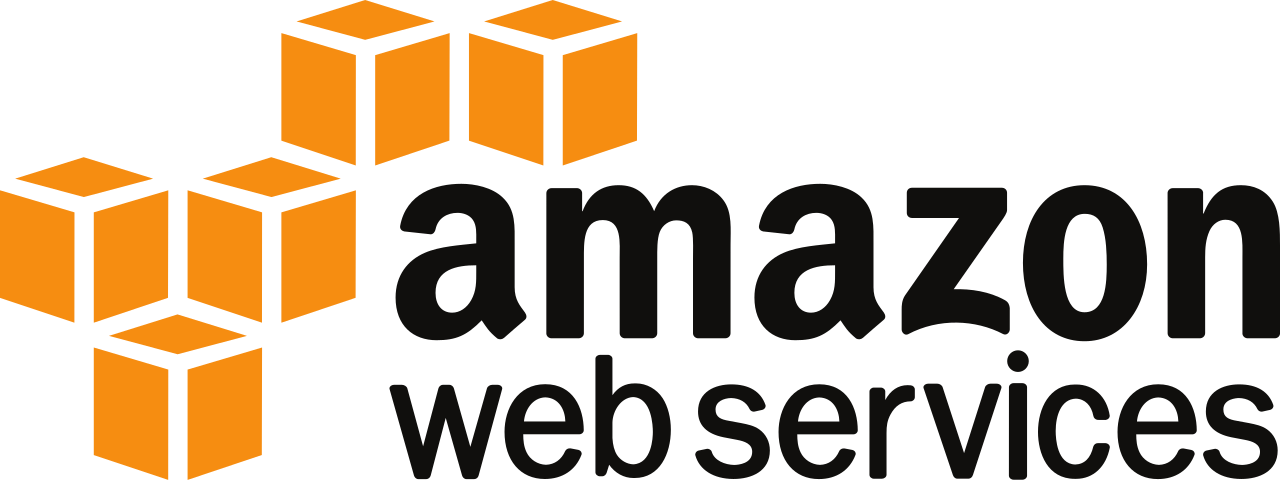 Project progress
Set up environment
Cloned original repo
Tested all the features
Created new repository for source control on GitHub
Finding issues
Deciding if the issues are fixable, and how to go about fixing them